«В стране математики».
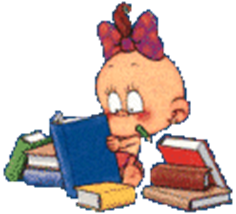 Подготовила воспитатель: Сафина Эльвтра Мукатдасовна 
СП «Детский сад «Ляйсан» ГБОУ СОШ с. Новое Усманово
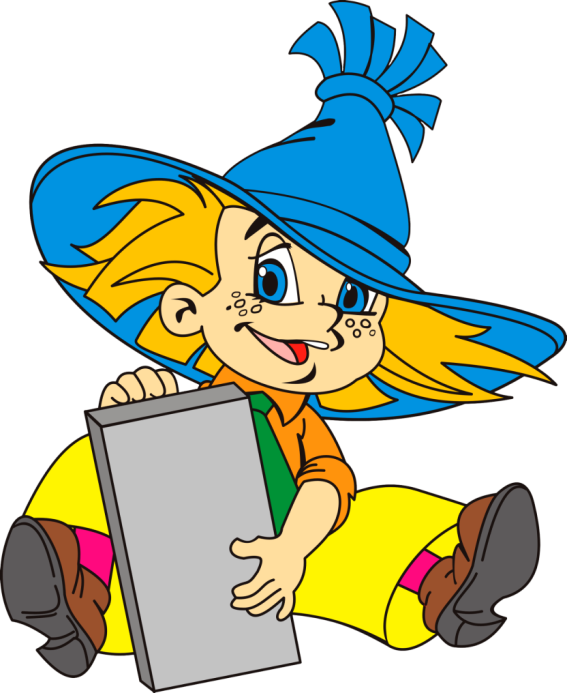 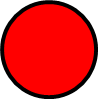 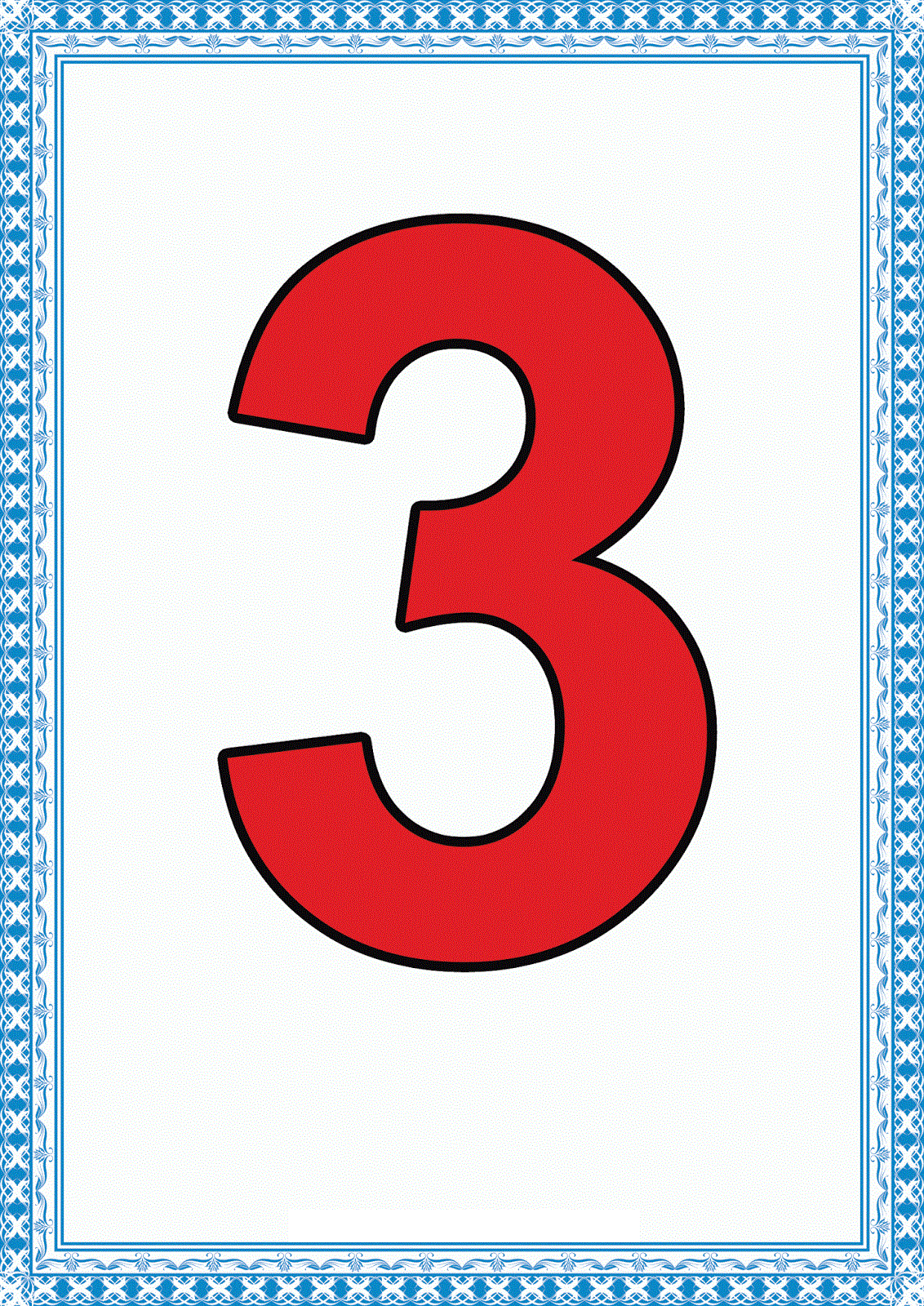 Ребята, помогите,  пожалуйста, мне,  справиться с заданиями.
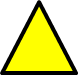 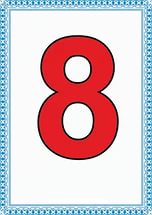 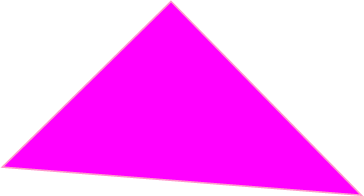 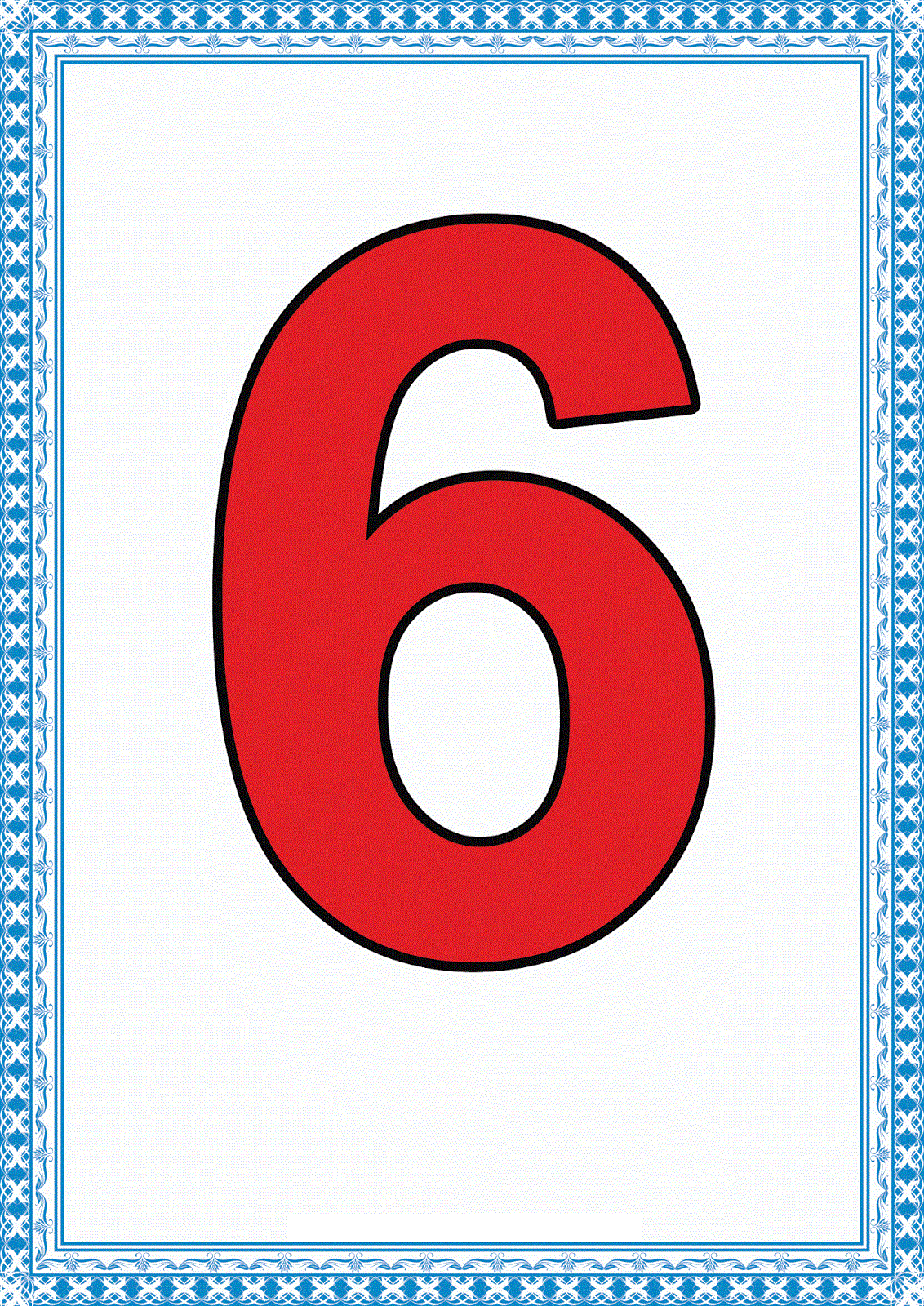 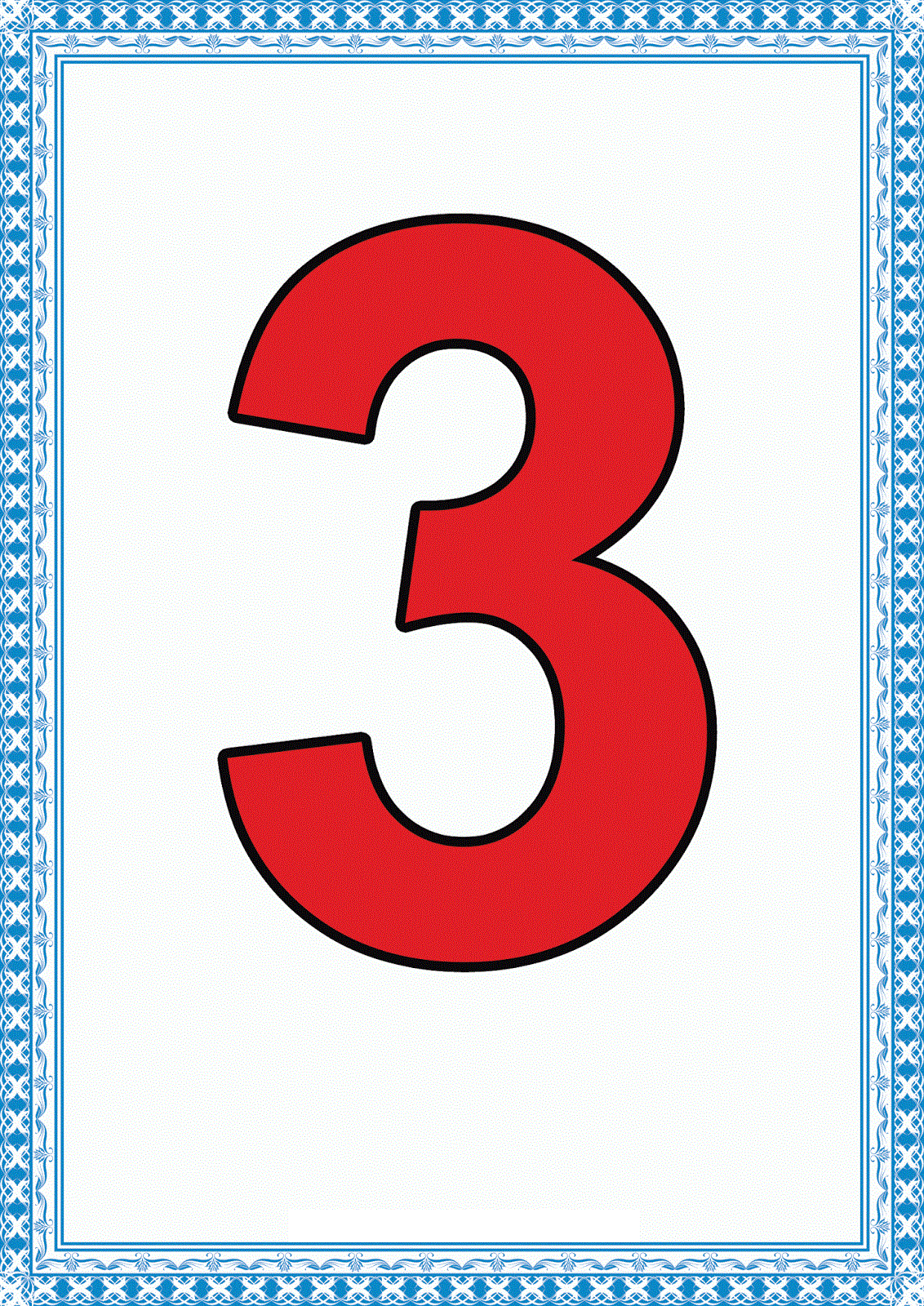 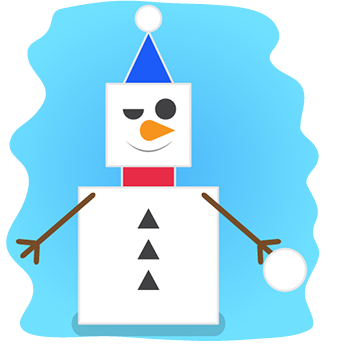 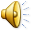 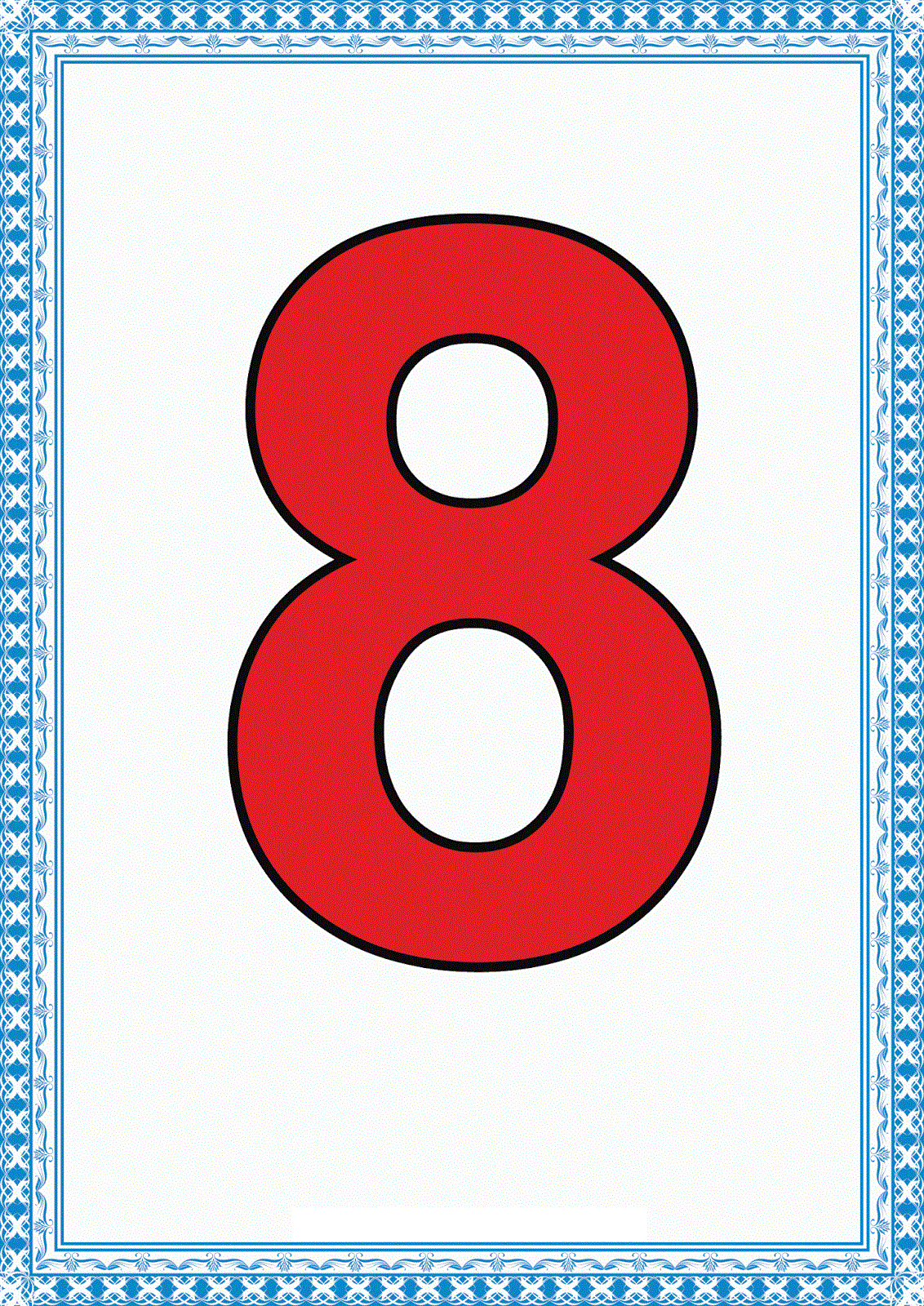 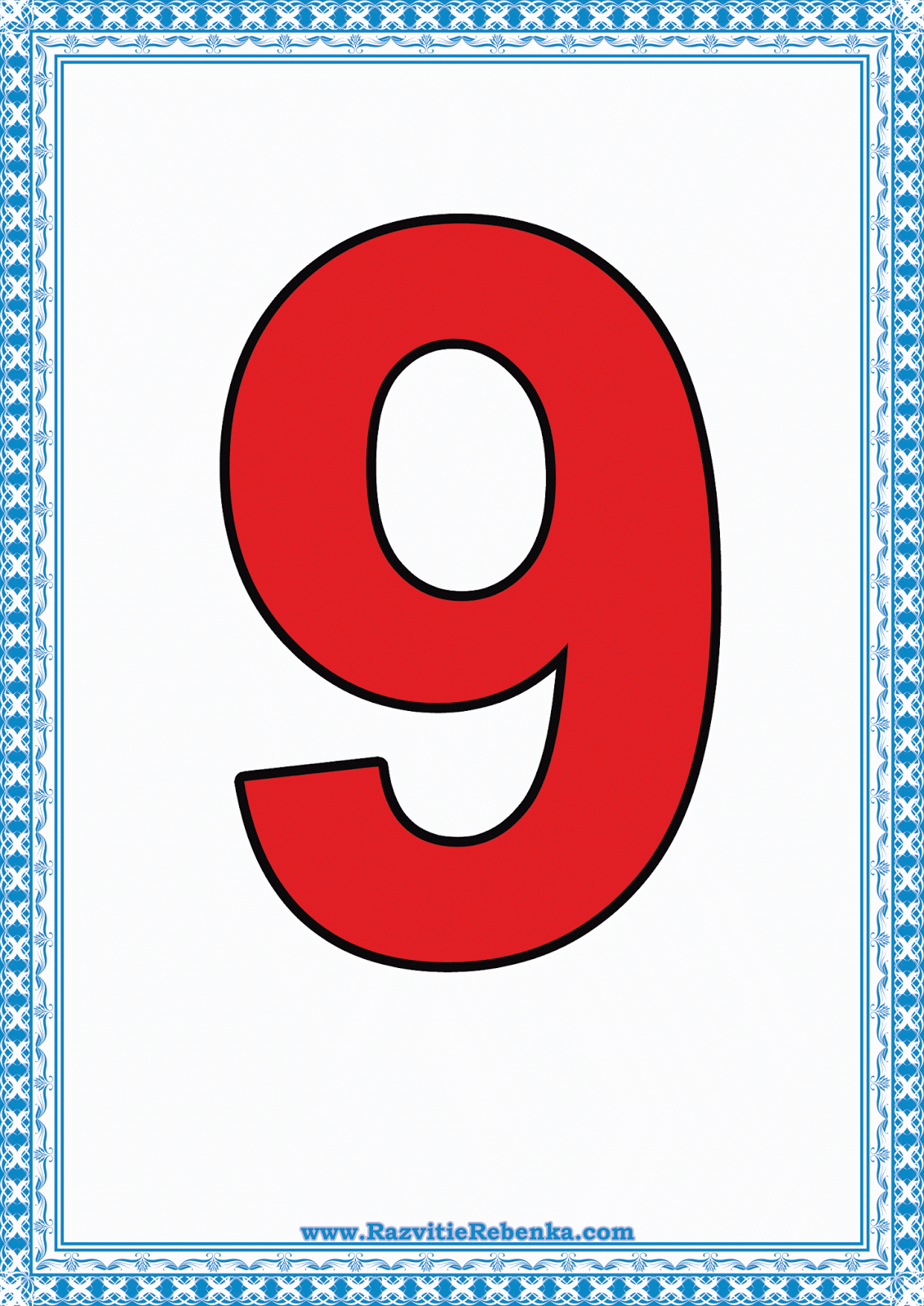 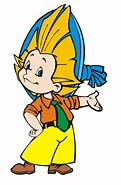 Сколько четырехугольников изображено на  рисунке?
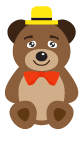 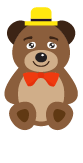 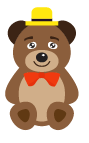 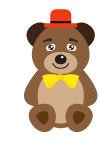 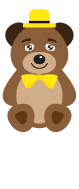 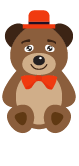 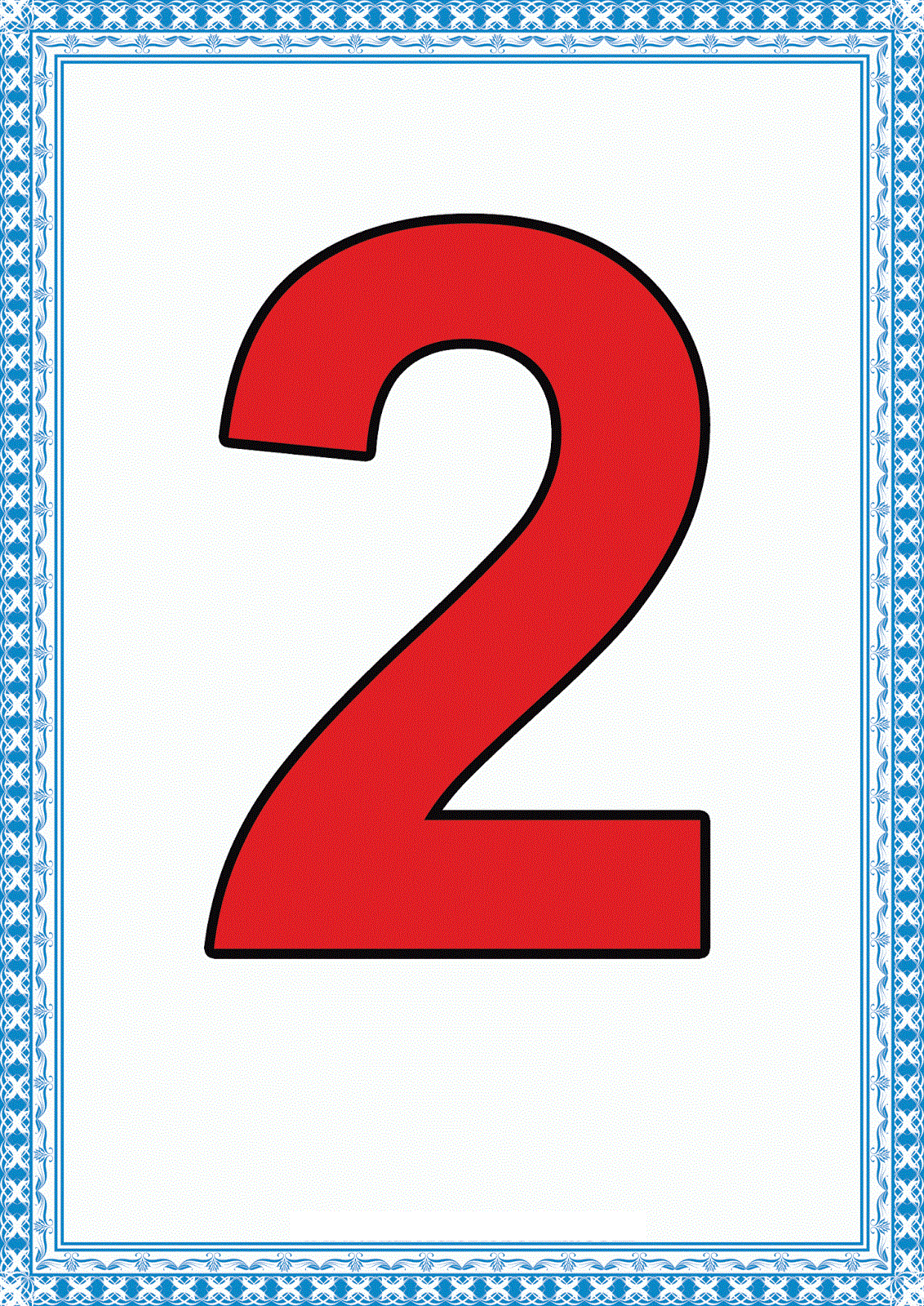 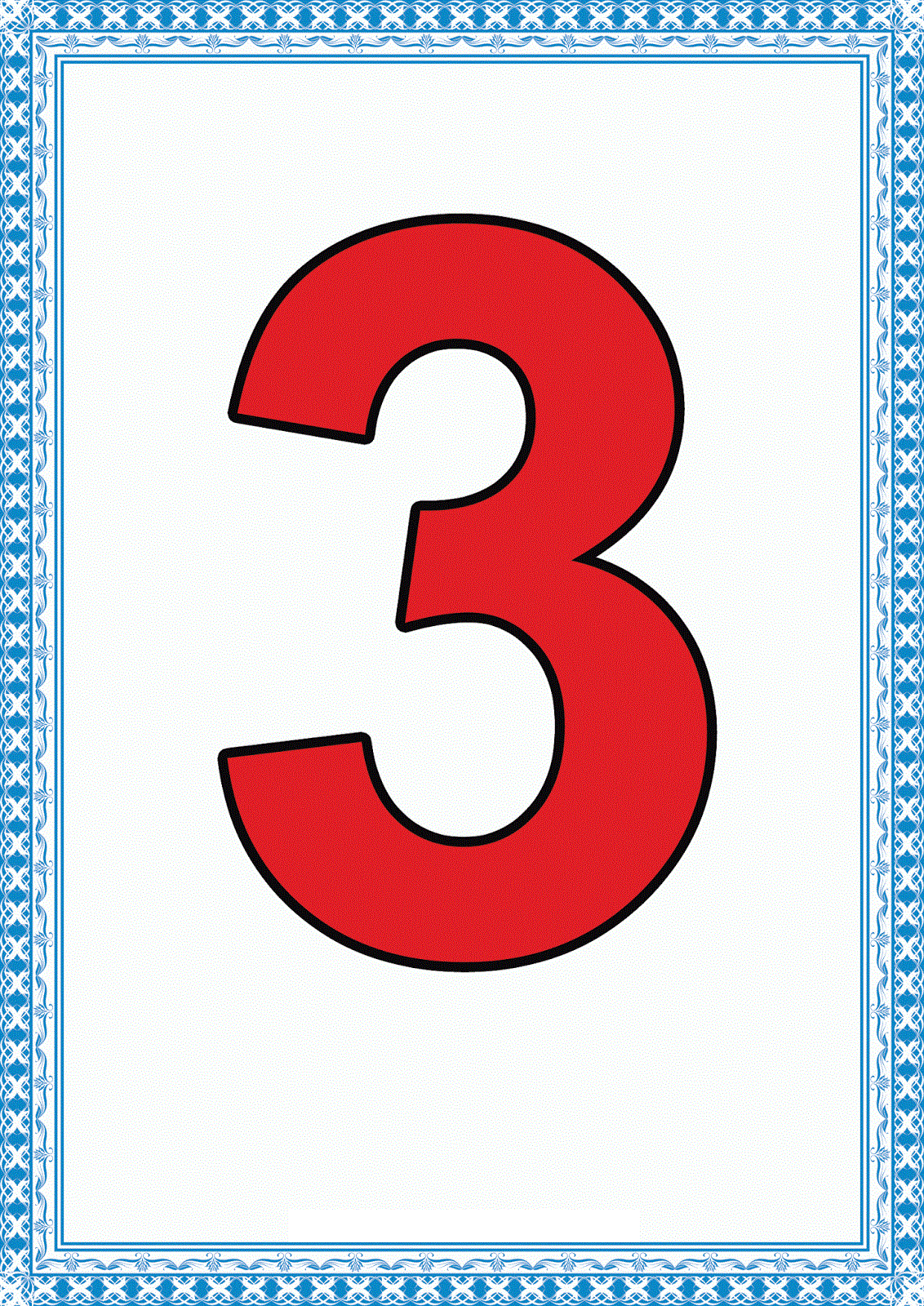 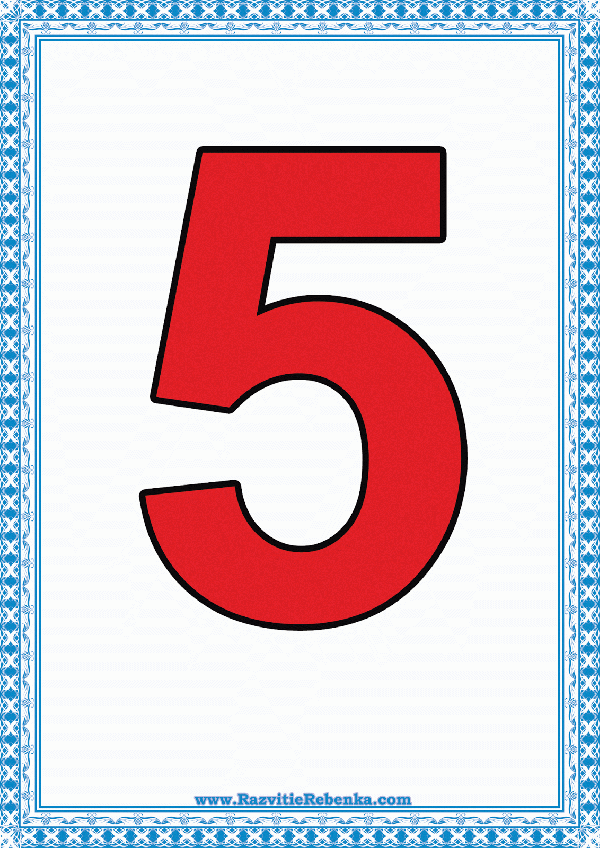 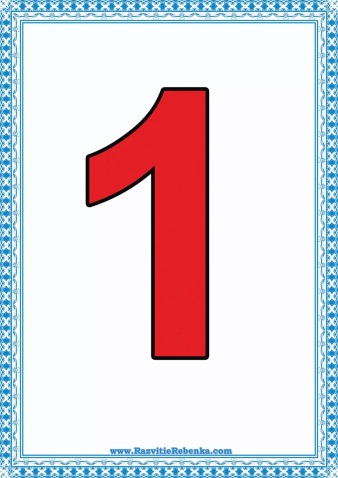 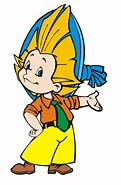 Сколько на картинке медвежат, у которых шляпка жёлтого цвета, а бант красного?
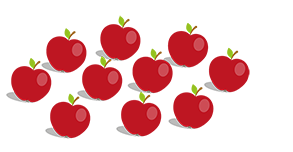 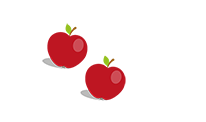 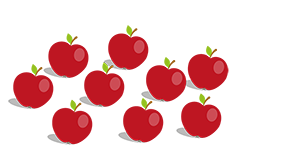 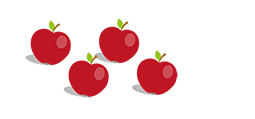 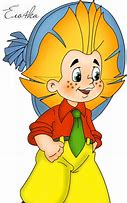 На какой из картинок меньше всего яблок?
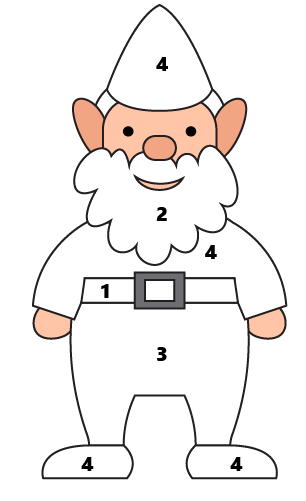 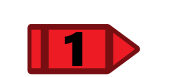 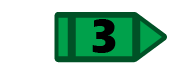 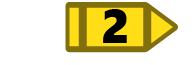 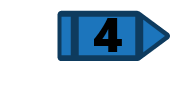 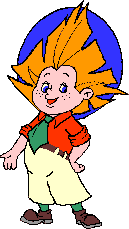 На картинке каждому цвету соответствует цифра, которая написана на карандаше.
Укажите, каким цветом нужно раскрасить туфельки гномика?
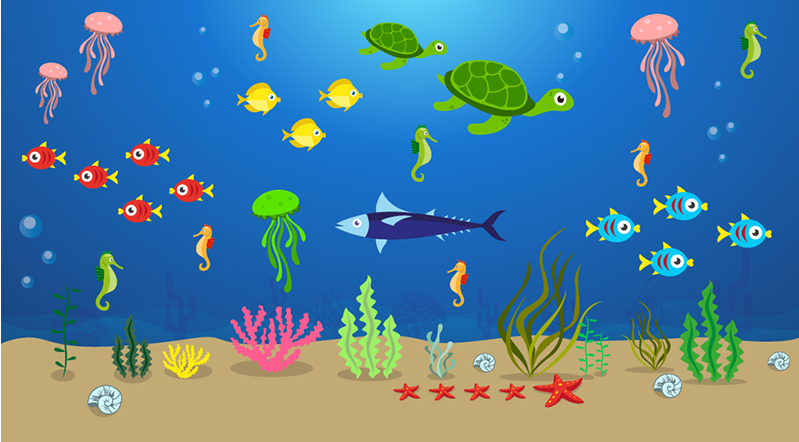 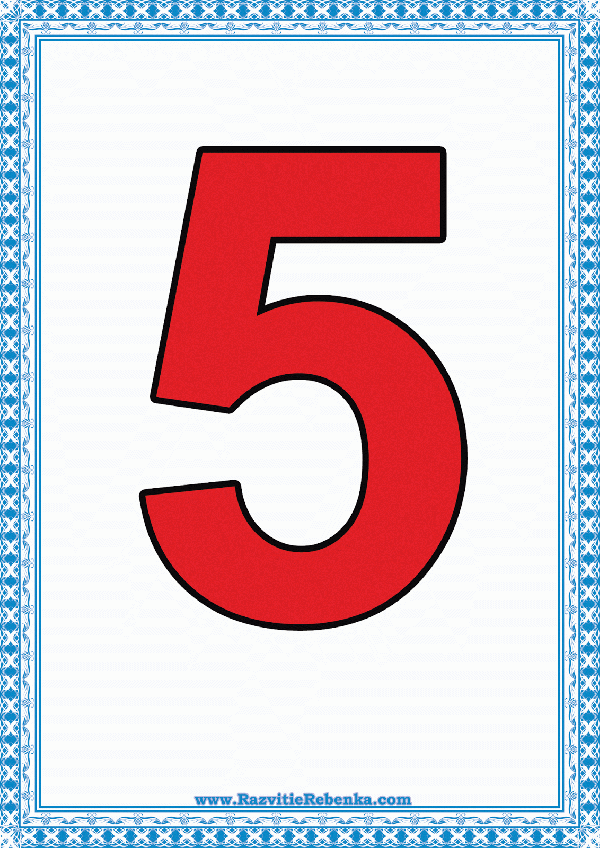 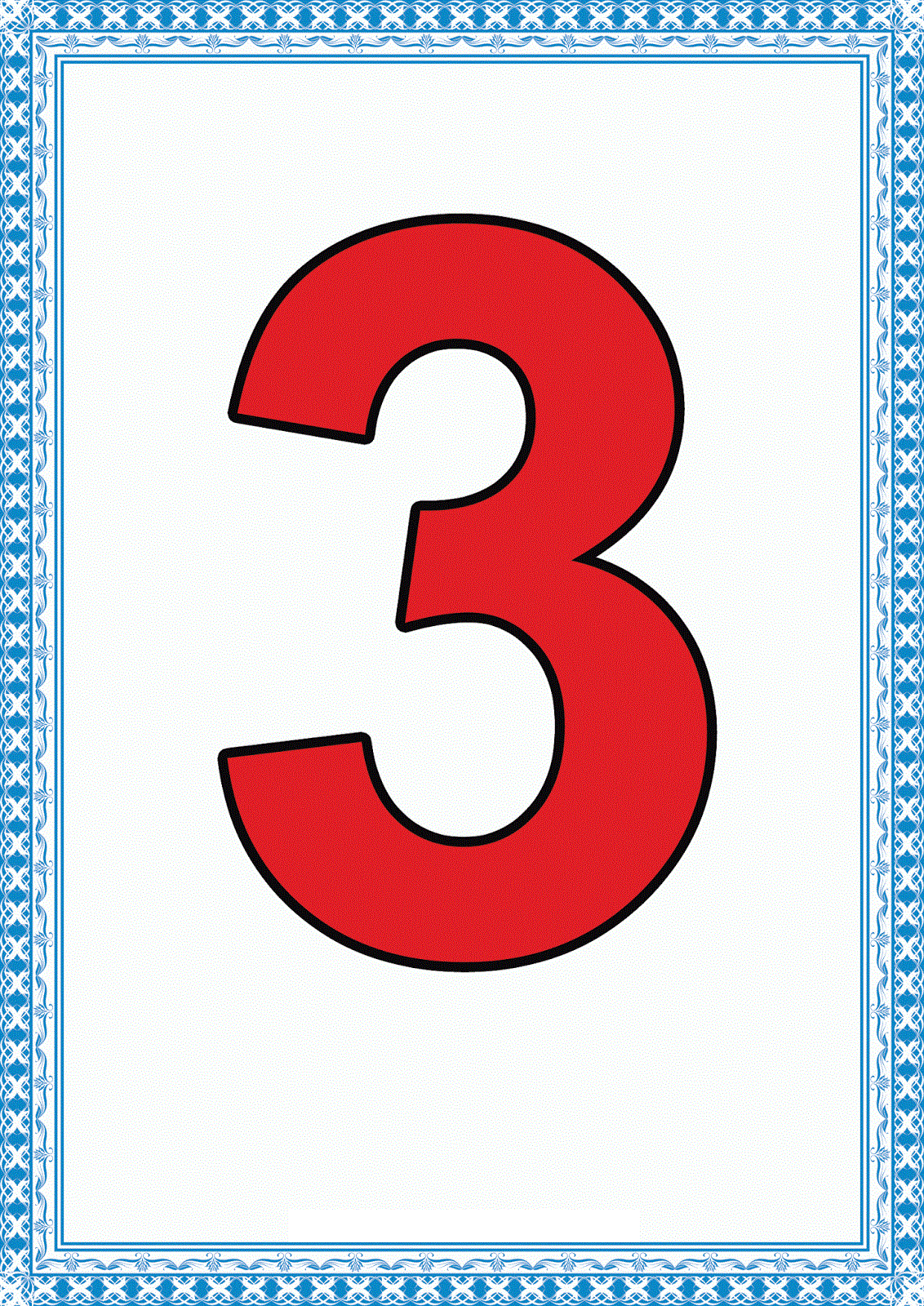 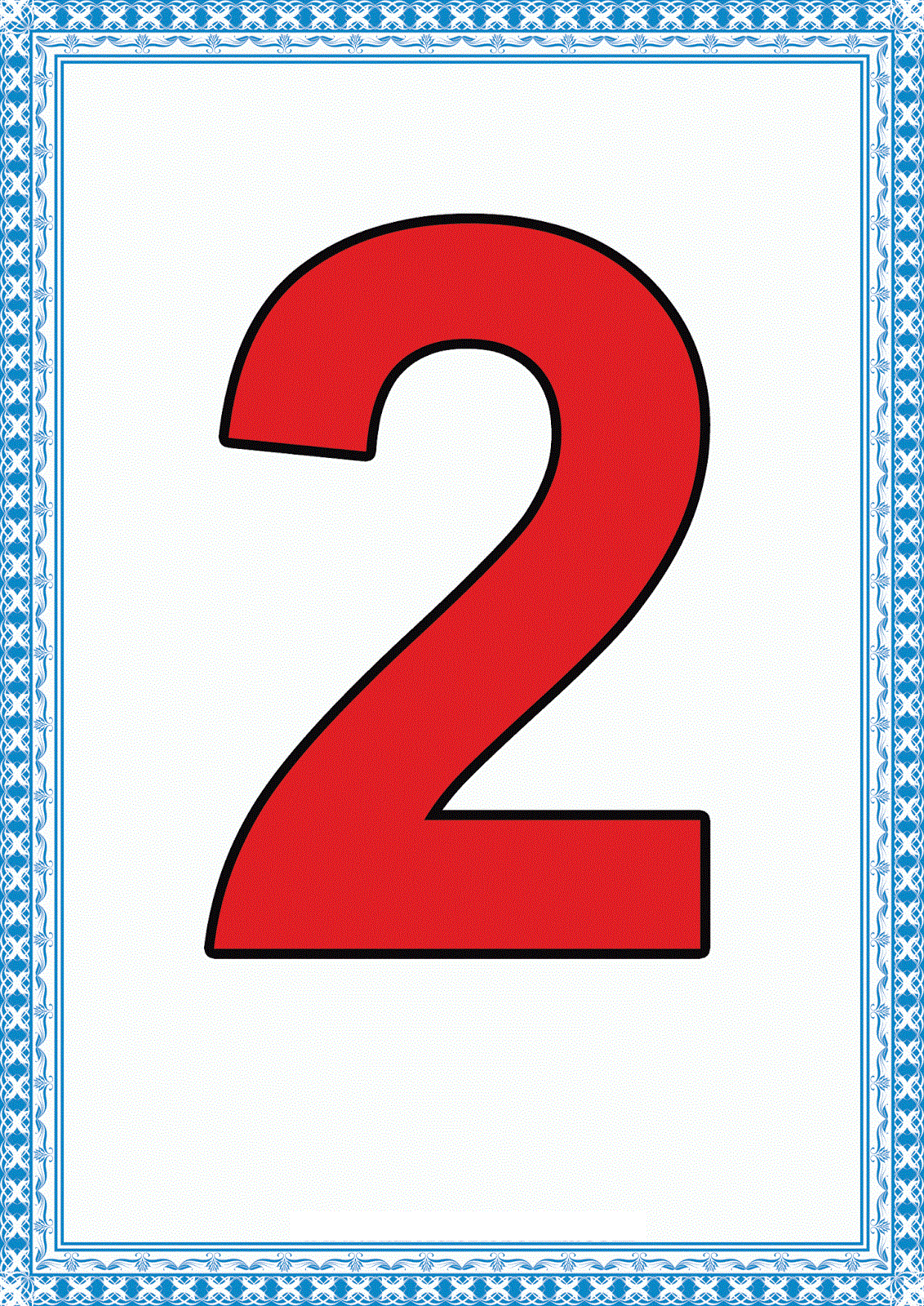 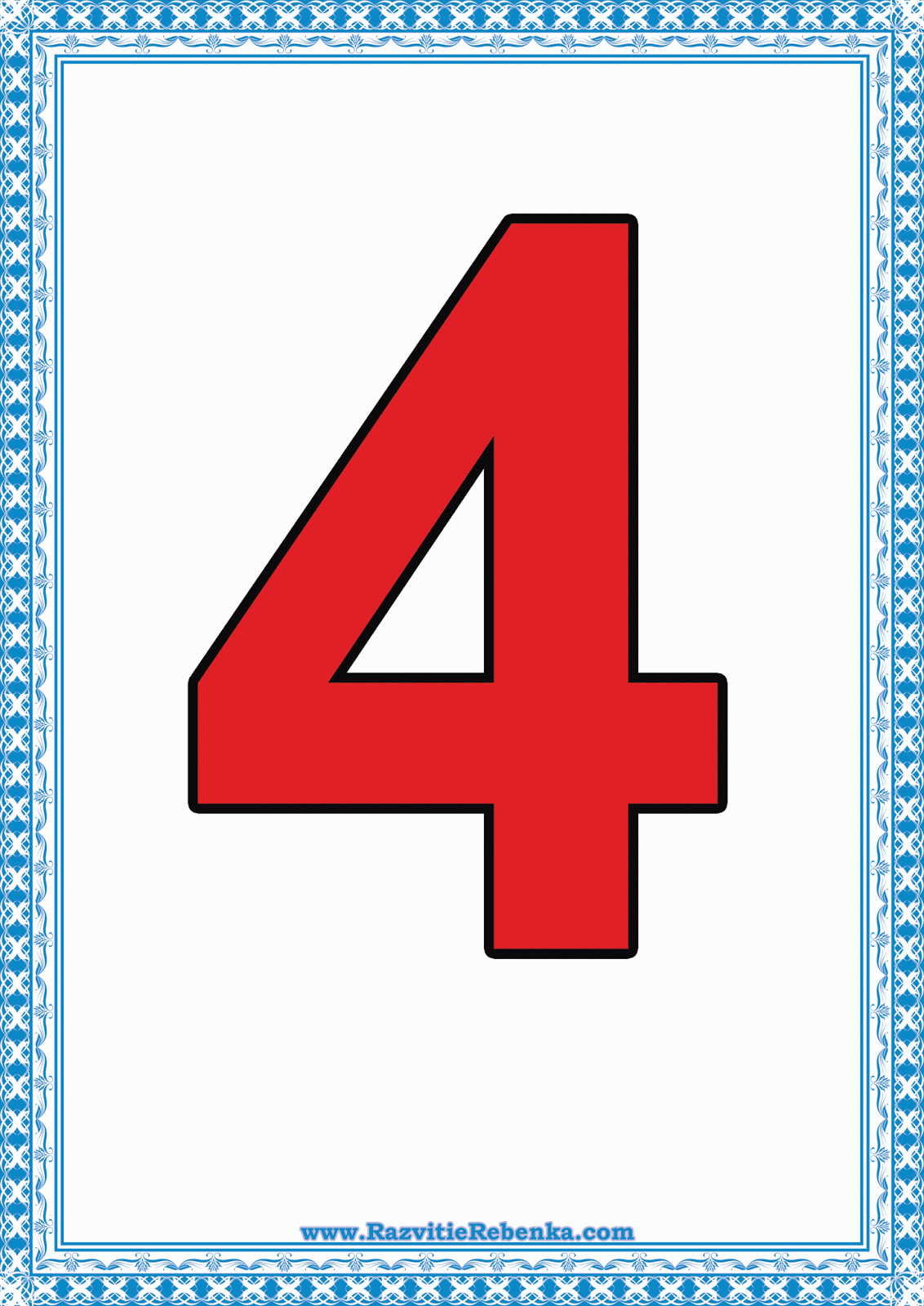 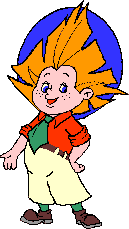 Определите, сколько жёлтых рыбок на картинке?
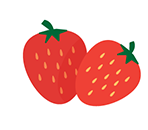 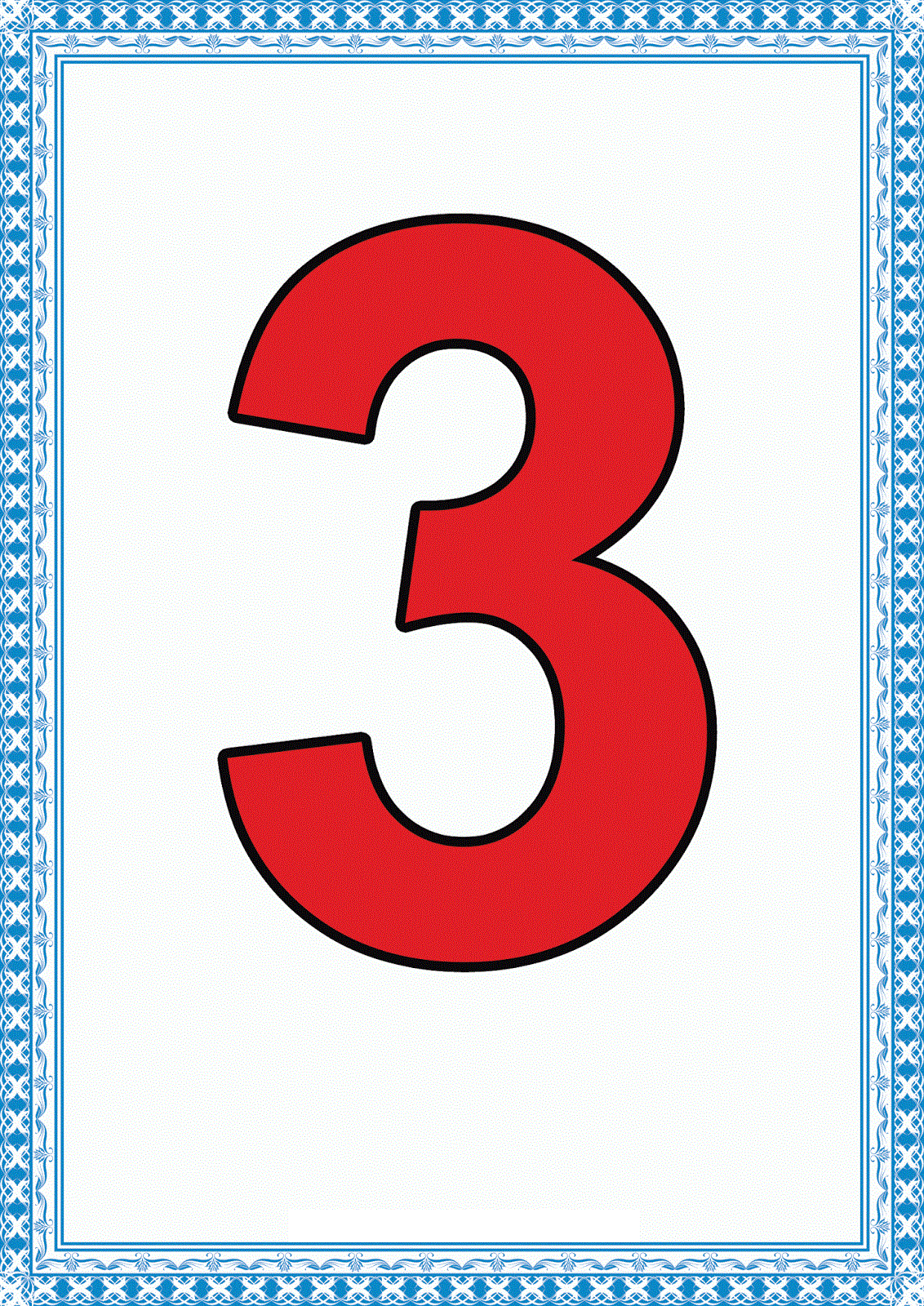 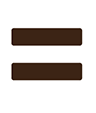 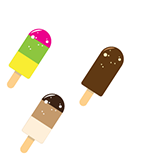 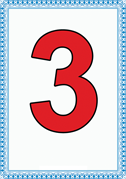 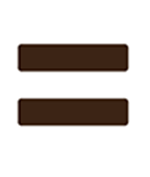 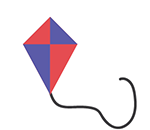 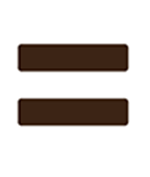 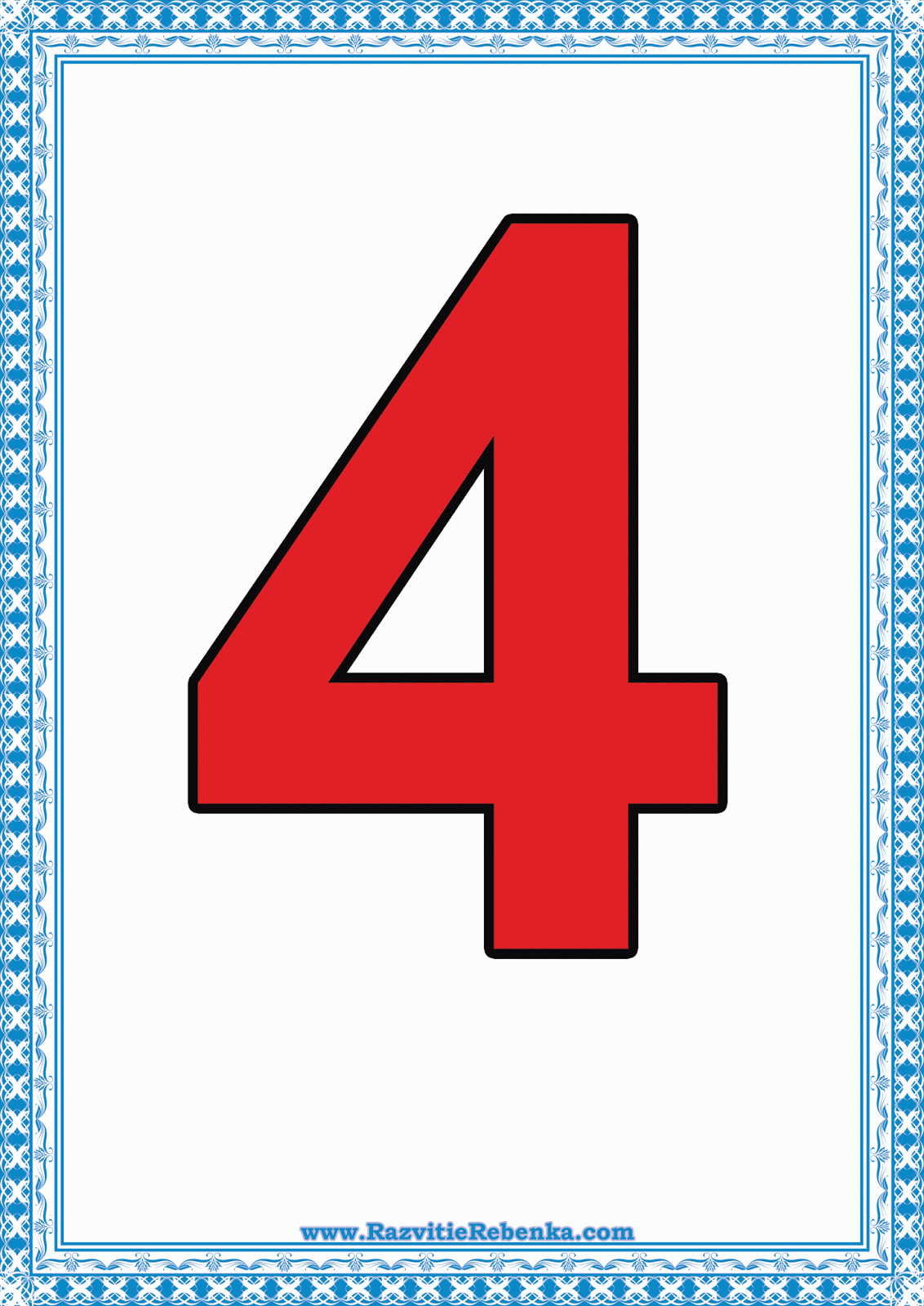 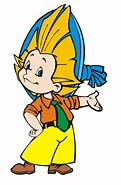 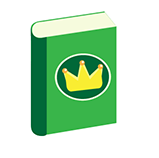 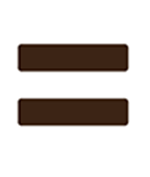 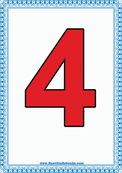 Где предметы посчитаны правильно?
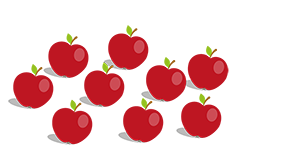 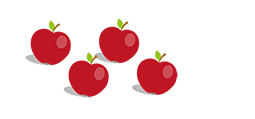 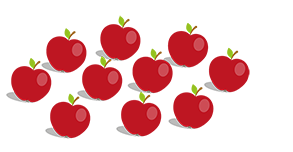 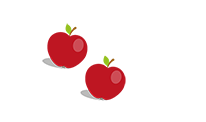 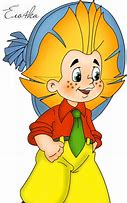 На какой из картинок больше всего яблок?
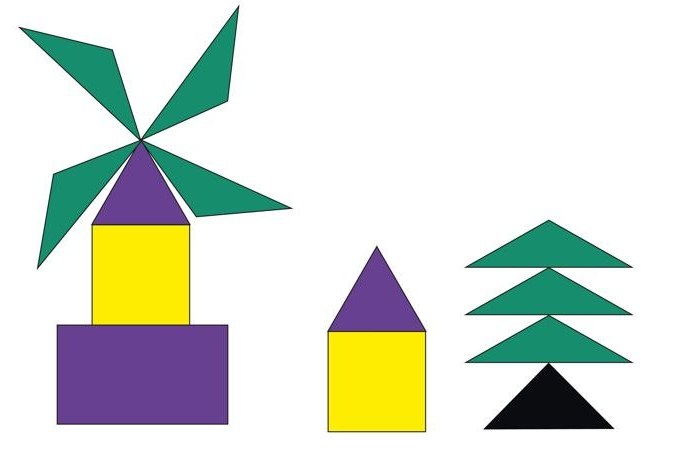 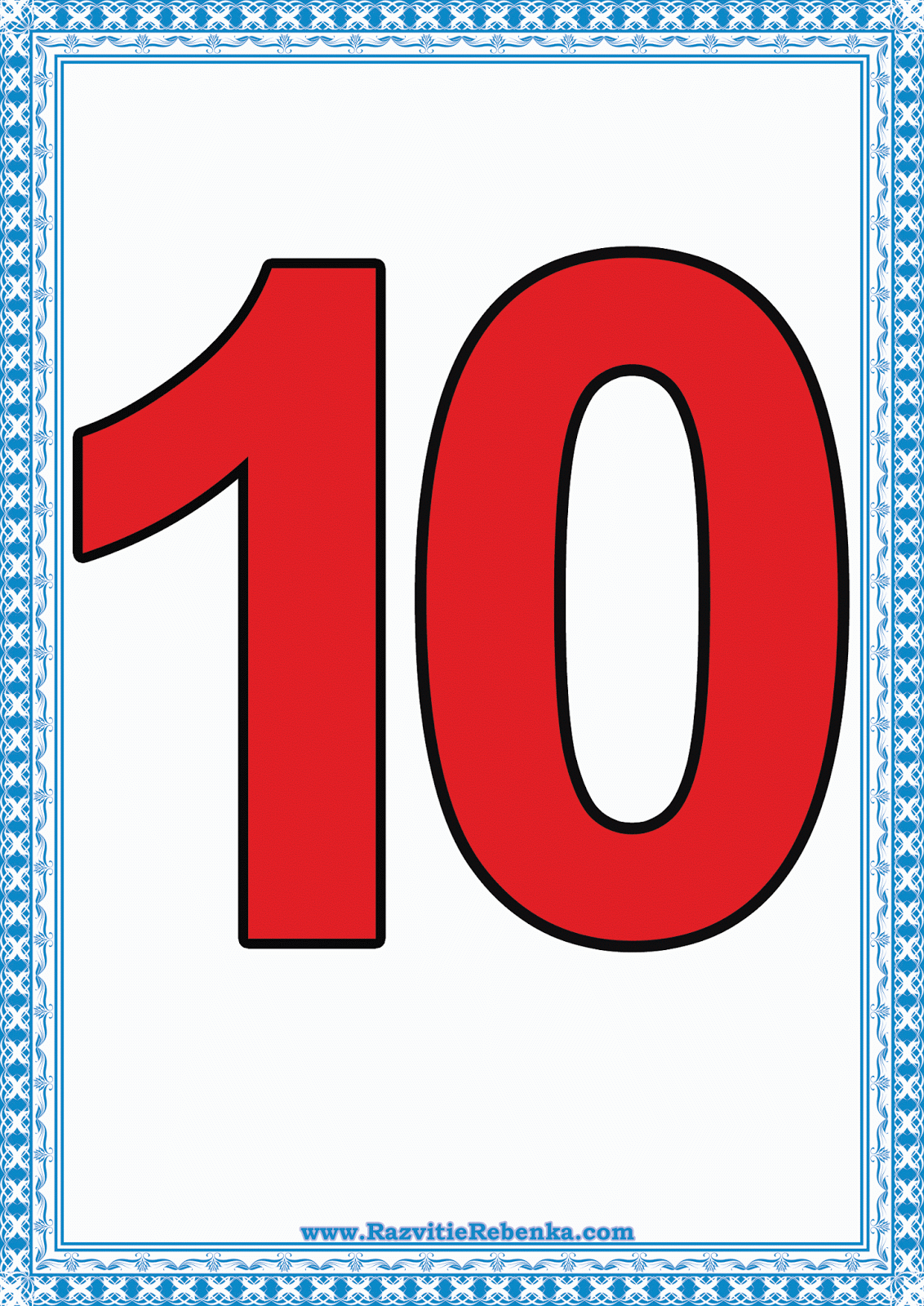 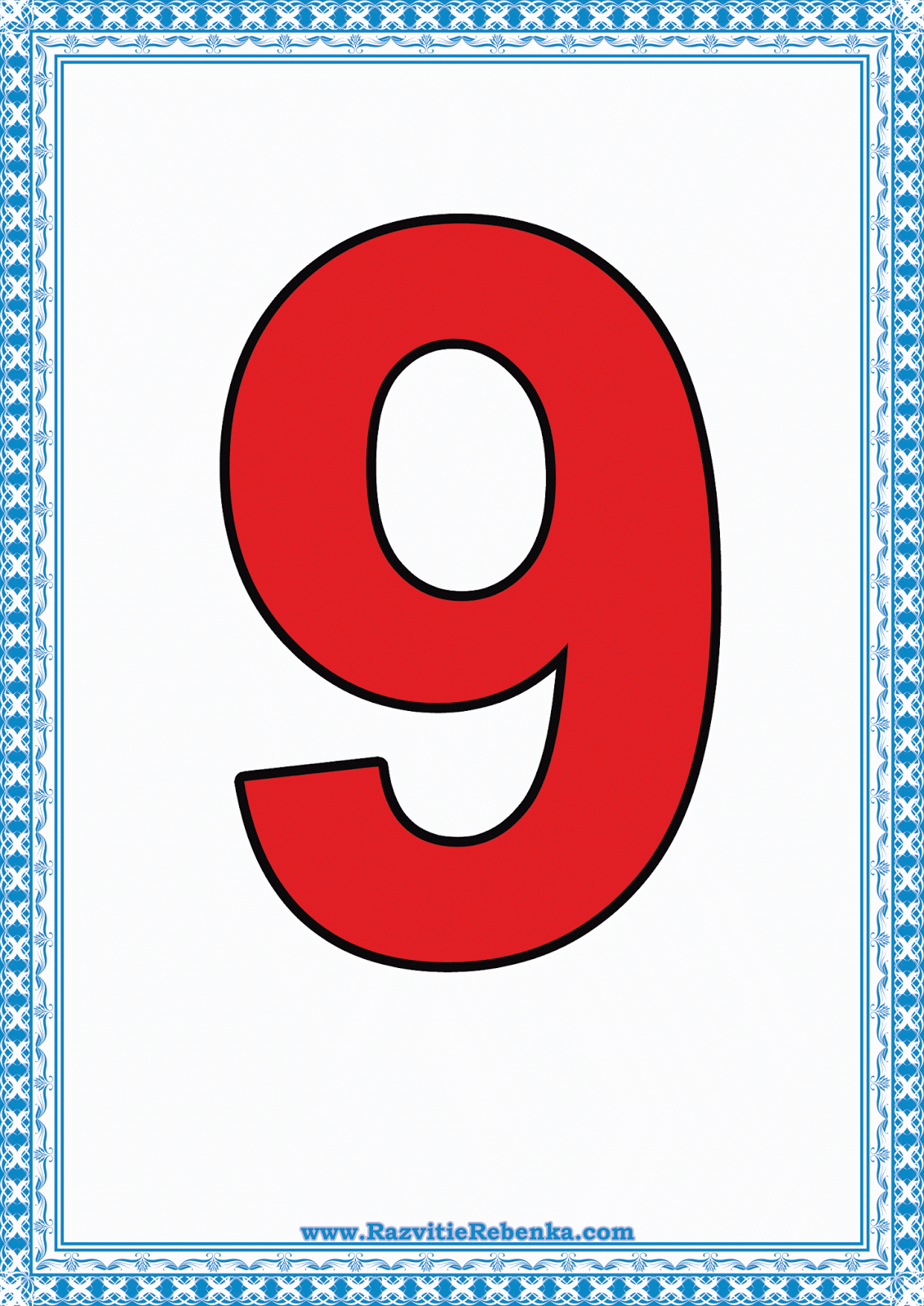 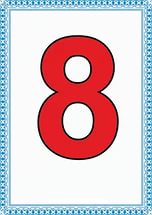 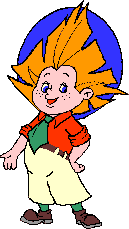 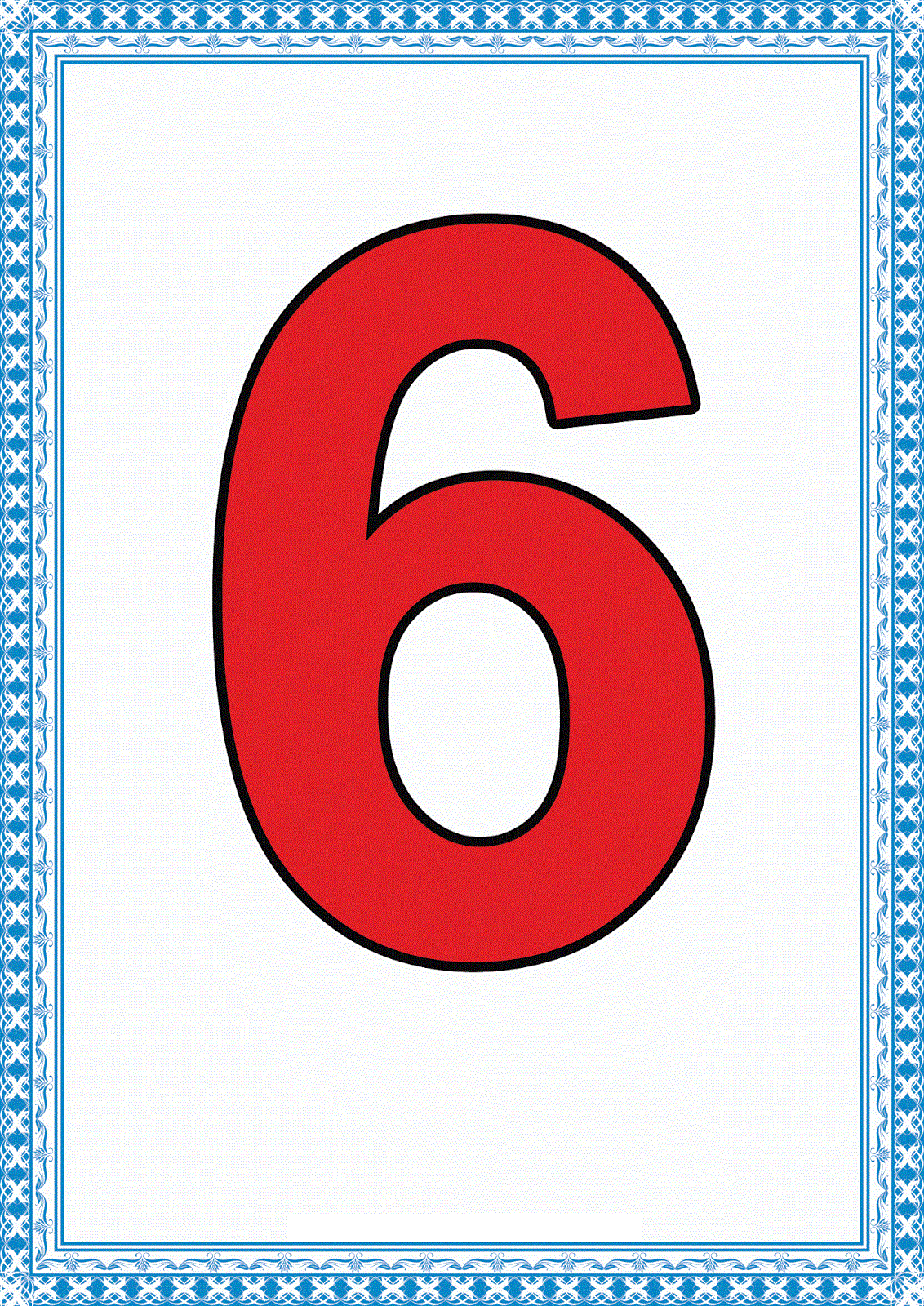 Сколько треугольников изображено на рисунке?
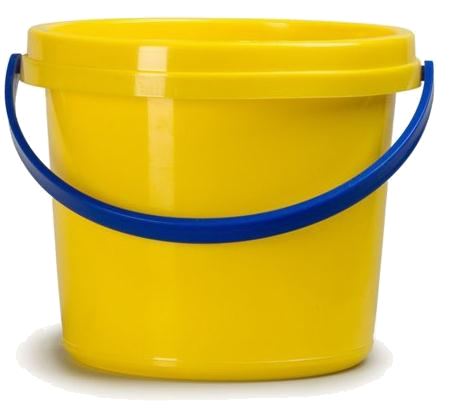 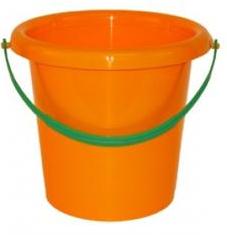 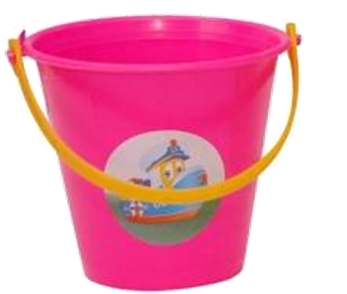 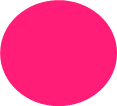 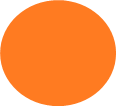 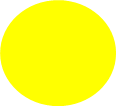 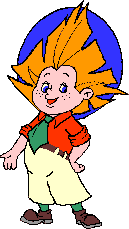 Какое ведёрко самое большое?
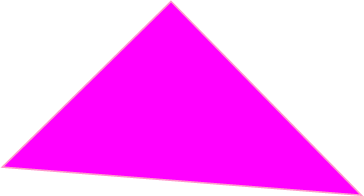 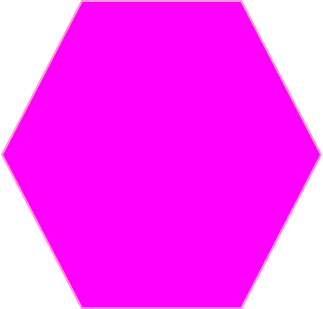 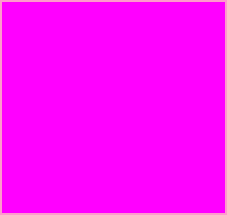 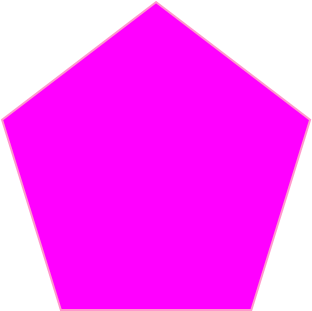 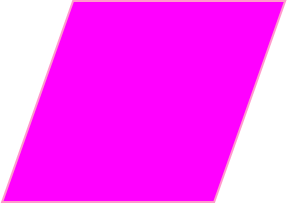 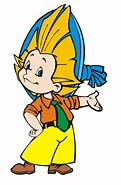 У какой фигуры больше всего углов?
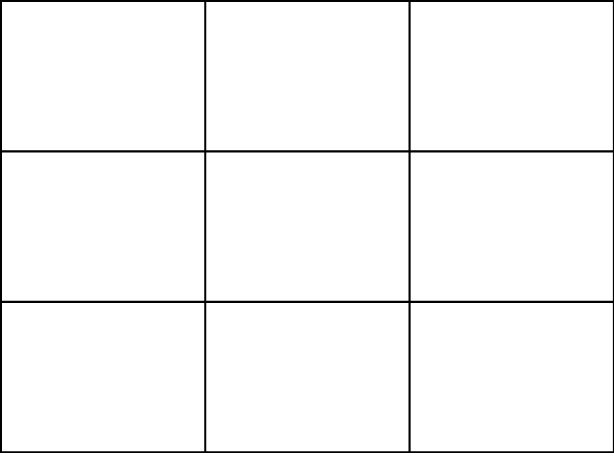 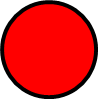 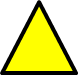 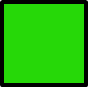 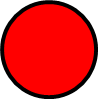 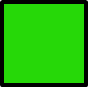 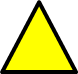 ?
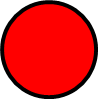 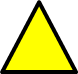 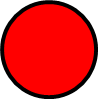 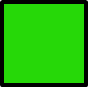 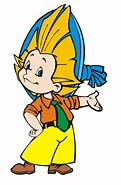 Какой  фигуры не хватает?
Спасибо, ребята!
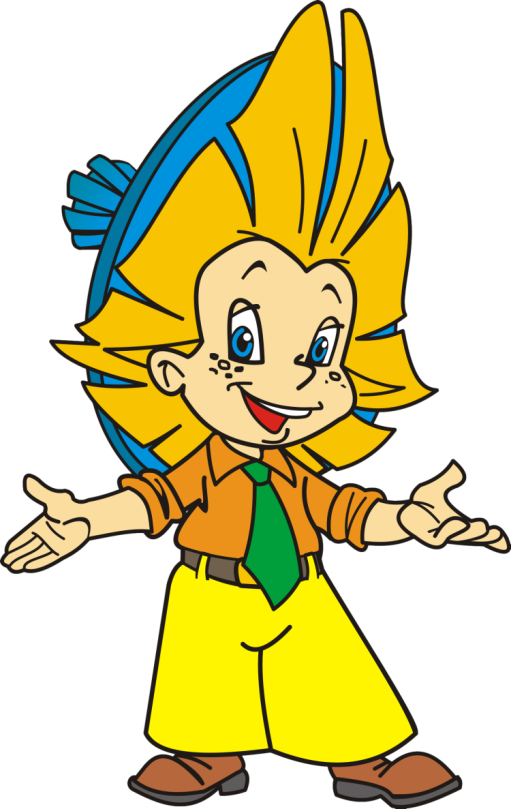